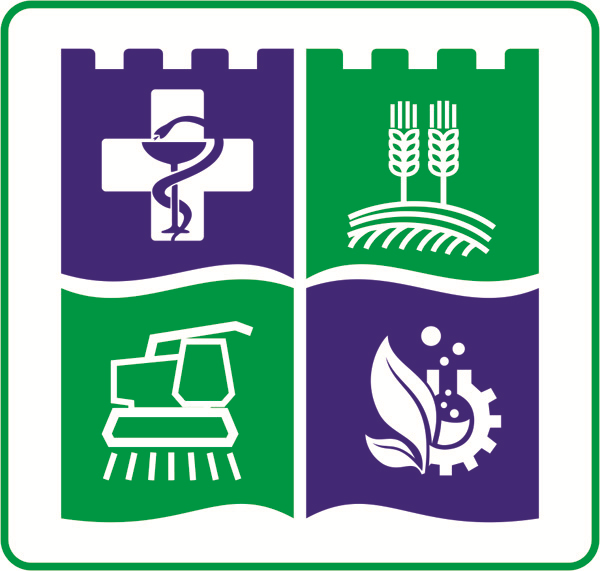 Южно-Уральский
Государственный
Аграрный Университет
Семинар 12.11.2024
г. Челябинск
Двоеглазова Анастасия Юрьевна
Государственная поддержка товаропроизводителей АПК: 2024-2025.
Оценка результатов использования мер господдержки на данных ведомственной отчётности Челябинской области
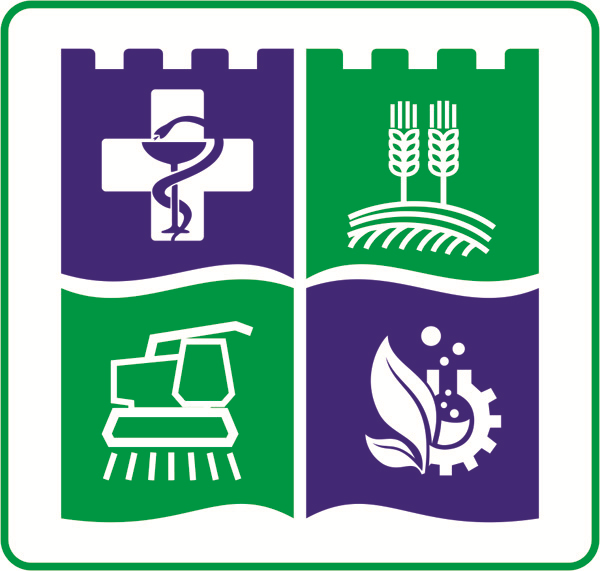 Проблематика встречи и обсуждения
Южно-Уральский
Государственный
Аграрный Университет
Структура выступления
Введение. Цель сегодняшнего обсуждения
Субсидируемые затраты на выполнение показателей
Задача сегодняшнего выступления – обзорно остановиться на основных изменениях в мерах государственной поддержки АПК и показать практическую увязку данных по получателям из ведомственной отчётности с данными отдельных федеральных систем
Конечные результаты использования субсидий (показатели соглашений)
Обзор основных изменений в мерах господдержки на 2025 год
2
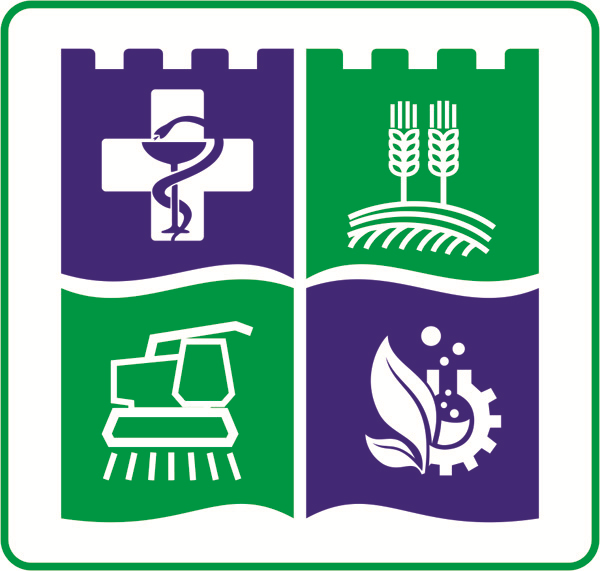 Механизм субсидирования
Бюджетный Кодекс РФ,
ст.78
Южно-Уральский
Государственный
Аграрный Университет
Основной механизм при субсидировании АПК
Финансовое обеспечение (возмещение) затрат, связанных с производством (реализацией) товаров
Затраты:
относятся к конкретному производственному процессу;
подтверждены надлежаще  оформленными первичными учётными документами;
относятся на выполнение показателя отчётного года
3
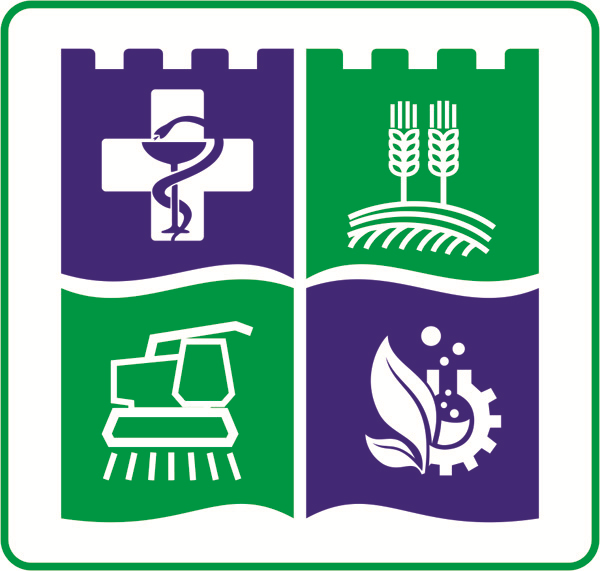 Южно-Уральский
Государственный
Аграрный Университет
Затраты, принятые к субсидированию
Ведомственная отчётность
С чем соотносятся затраты, принятые к субсидированию?
В составе ведомственной отчётности есть формы 9-АПК,13-АПК,14-АПК, содержащие информацию об уровне затрат на производство (реализацию) продукции растениеводства и животноводства. Это базовые затраты, которые служат ориентиром среднего уровня затрат для данного региона. В расчёт базового уровня затрат на ведомственных формах отчётности мы не берем амортизационные отчисления.
Формы 1-КФХ, 1-ИП содержат информацию без разбивки на объем затрат, связанный с производством и реализацией конкретного вида продукции.
Пример: 

просубсидирован объем затрат на 1 га - 1 млн.руб.
средний уровень затрат на 1 га по региону (9-АПК) – 100 тыс.руб.

Итог: данные содержат ошибку либо в пакете затрат, представленных к субсидированию, либо в ведомственной отчётности
4
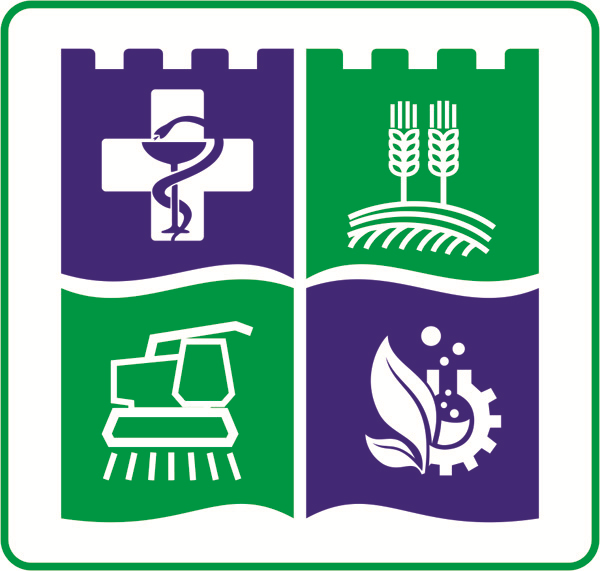 Проблемы интерпретации данных
Вопросы нормирования субсидируемых затрат
Южно-Уральский
Государственный
Аграрный Университет
однотипный процесс в соседних регионах требует разных бюджетных вливаний (разброс ставок)
Если объем затрат по получателю несопоставим с данными учёта по производству (реализации) конкретной продукции
ТО
объем выплаченных субсидий равен либо превышает затраты, принятые к субсидированию
затраты на однотипный показатель внутри региона содержат выбросы по получателям
к субсидированию могут быть приняты затраты, не связанные с достижением показателя  отчётного года
5
Южно-Уральский
Государственный
Аграрный Университет
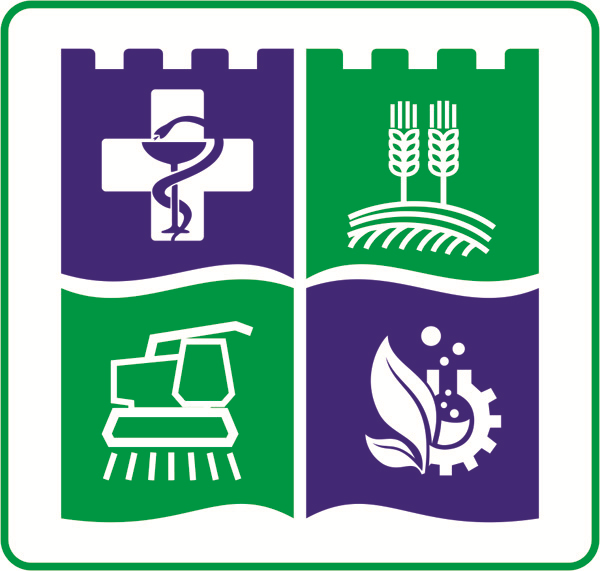 Сопоставление с ведомственной отчётностью Челябинской области
Расчётный уровень затрат на 1 га
Пример анализа уровня затрат на производство зерновых и зернобобовых, кормовых, картофеля (руб./га) по ведомственной отчётности СХО за 2023 год (9-АПК):
При сборе годовой отчётности работают ФЛК на соотношение субсидии/затраты, но по агротехработам – это суммарно зерновые, масличные (без рапса и сои), кормовые культуры.
6
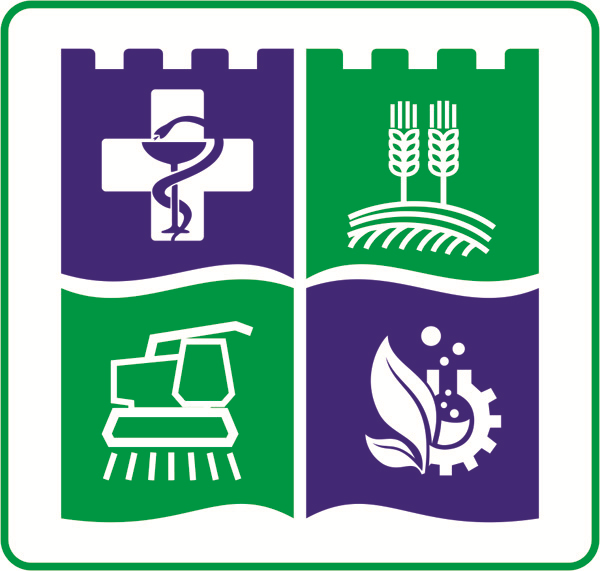 Сопоставление с ведомственной отчётностью Челябинской области
Расчётный уровень затрат на 1 га
Южно-Уральский
Государственный
Аграрный Университет
Пример анализа уровня затрат на содержание животных (руб/гол) по ведомственной отчётности СХО за 2023 год (13-АПК):
При формировании отчётности мы агрегируем все поддержки на группу культур, продукцию животноводства (региональные, с софинансированием из федерального бюджета) на конкретного получателя. При приемке годовой отчётности введены форматно-логические контроли на соотношение субсидии/затраты по 9-АПК, 13-АПК.
7
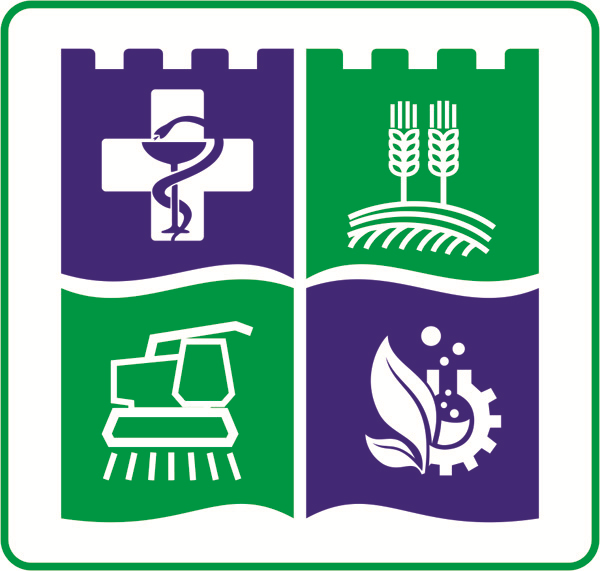 Южно-Уральский
Государственный
Аграрный Университет
Сопоставление с ведомственной отчётностью
Вопросы, требующие решения
Что изменится в приёмке отчётности по господдержке за 2024 год для целей анализа уровня затрат на продукцию (1 га/1 гол) в части субсидируемых видов продукции
Остаётся:

ФЛК соотношение субсидий к уровню затрат не превышает 100% (<100%) по СХО;
сопоставление с данными Росстата по основным видам продукции по итогам сбора отчётности (СХО, КФХ, ИП)
с 9-мес 2024 года на базе данных Росстата введена схема проверки по видам продукции, которых у региона не может быть по природно-климатическим условиям (в рамках схемы проверки контрольных соотношений на базе района и региона)

В 1С Свод АПК за 2024 год добавятся отчёты, которые смогут формировать регион/муниципалитет:

удельные затраты за 2020-2024 гг. в расчёте на 1 га посевных площадей (руб/га) по основным субсидируемым культурам в растениеводстве;
удельные затраты за 2020-2024 гг. в расчёте на 1 га закладки и ухода по многолетним насаждениям и виноградникам по видам субсидируемых культур;
удельные затраты за 2020-2024 гг. в расчёте на 1 гол среднегодового поголовья (руб/гол) по основным видам животных, поголовье или выход продукции по которым субсидируются.
8
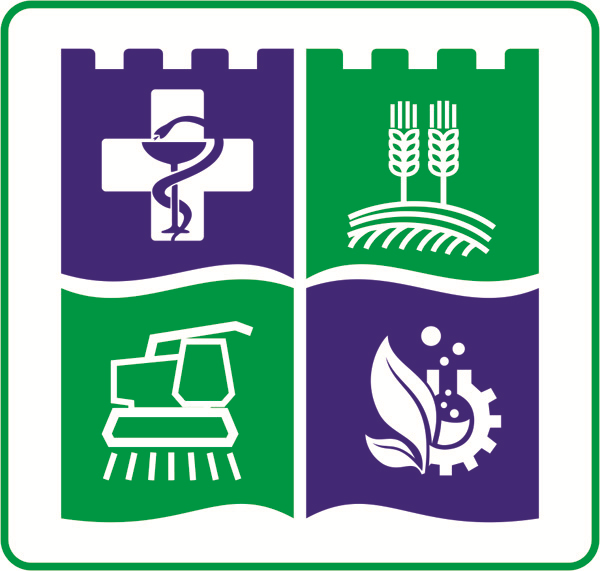 Южно-Уральский
Государственный
Аграрный Университет
Пример сопоставления показателей
Сопоставление с ведомственной отчётностью
Наличие показателей результата в ведомственных формах отчётности (9-АПК, 13-АПК, 14-АПК, 1-КФХ, 1-ИП, 16-АПК)
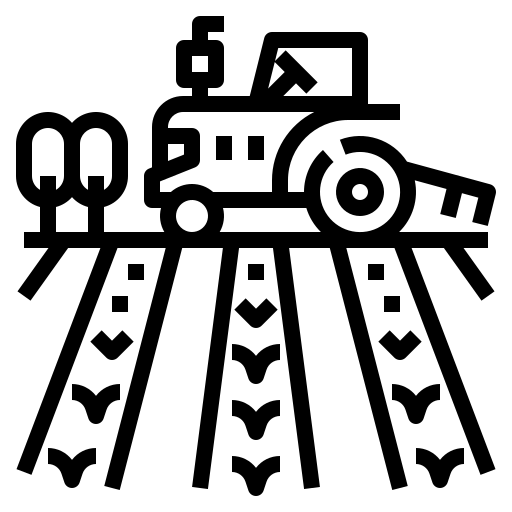 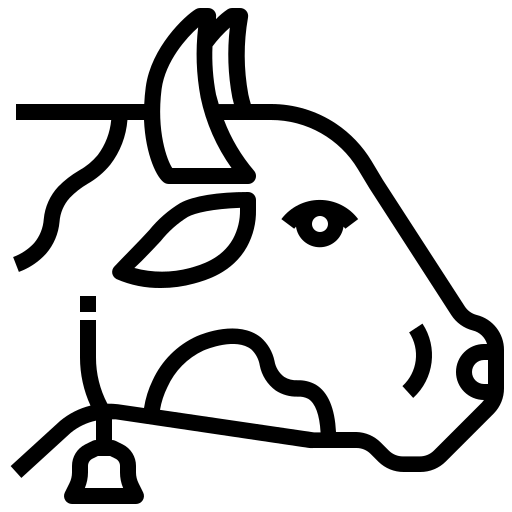 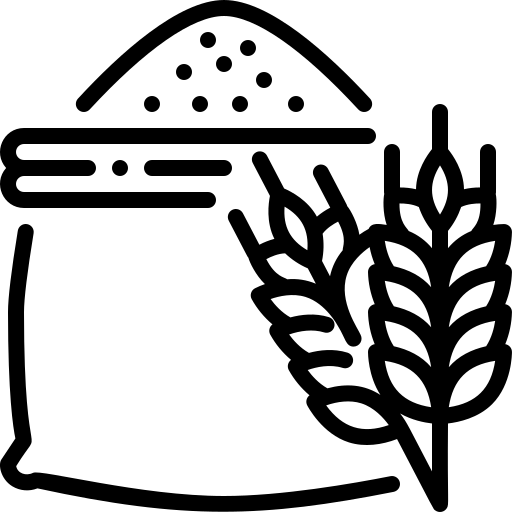 9
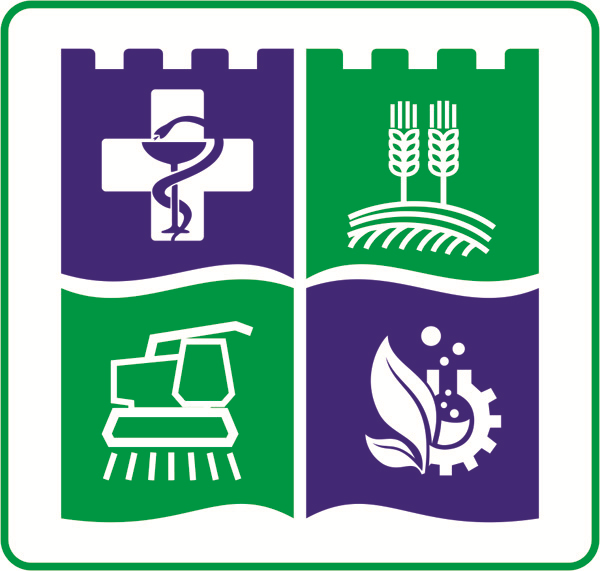 Объем средств господдержки, использованный на достижение результата
Перечень направлений для сверки
Южно-Уральский
Государственный
Аграрный Университет
Сверка выплат по основным направлениям* Госпрограммы АПК в разбивке по объемам выплат на конечные результаты (показатели) соглашений
Отчёт в ЭБ
10-АПК (сплошная сверка с УФК)
объём выплат на конечный результат (показатель) соглашений должны соответствовать друг другу в 10-АПК и в отчете в Электронном бюджете
*Условие выполняется в 2024 для следующих субсидий: 
на создание системы поддержки фермеров и развития сельской кооперации, 
Объединённая субсидия, 
на возмещение части затрат производителям зерновых культур,
аккредитация ветеринарных лабораторий в национальной системе аккредитации,
КАПЕКСы (сельское хозяйство и переработка),
инвест.кредиты,
стимулирование развития виноградарства и виноделия, 
стимулирование увеличения производства картофеля и овощей,
сельский туризм.
4
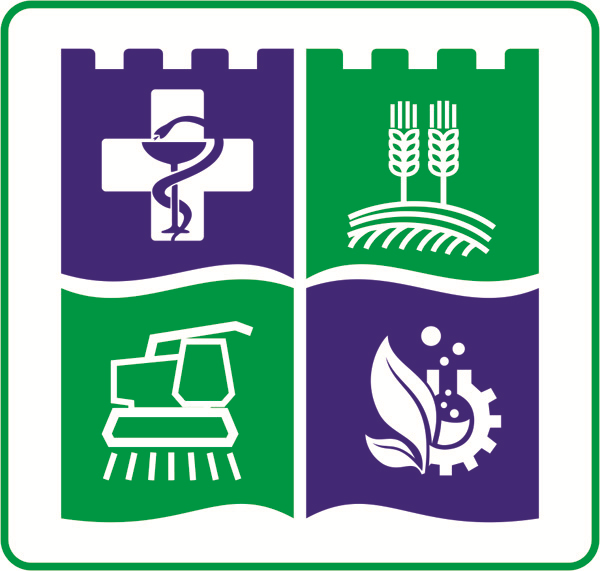 Южно-Уральский
Государственный
Аграрный Университет
Пример сопоставления показателей
Сопоставление с ведомственной отчётностью
Как осуществляется проверка при приемке отчётности по господдержке
МЕРЫ  ПОДДЕРЖКИ по получателям (10-АПК)
Конечные результаты
(ПРОИЗВОДСТВЕННЫЕ ФОРМЫ)
Сопоставление с показателями соглашений
9
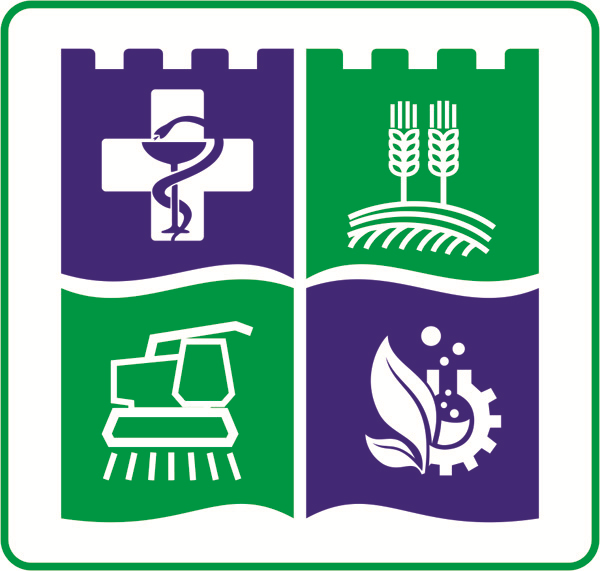 Южно-Уральский
Государственный
Аграрный Университет
Пример сопоставления показателей
Сопоставление с ведомственной отчётностью
Сопоставление объемов производства молока с показателями результата
«Произведено молока, тыс. тонн» в ведомственной отчётности и в Электронном бюджете
Проблема 1: данные отчётов получателей региона 
в ЭБ завышены.
Сверка с ФГИС «Меркурий» покажет отклонение на конкретных получателей
Проблема 2: данные ведомственной отчётности получателей региона содержат некорректные значения выхода молока
В приведенном примере – производство молока по получателям поддержки в отчётности МЕНЬШЕ показателя в Электронном бюджете
9
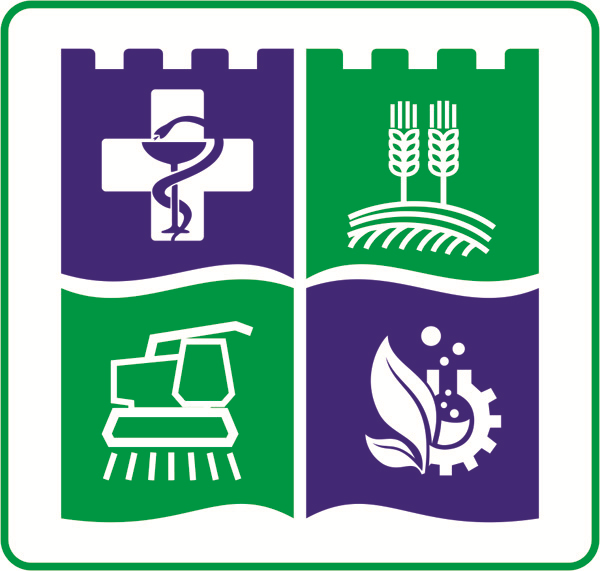 Южно-Уральский
Государственный
Аграрный Университет
Практика консолидации показателей в разных субъектах
Допформы
С отчётности за 2023 год по тем получателям, которые ведут бизнес на территории более чем 1 субъекта РФ, введена возможность заполнения допформ
Что решает введение допформ:
появляется возможность включить обособленные подразделения в выполнение показателей конкретного региона;
появляются данные об уровне затрат на выполнение показателей одной компании в разных регионах (в том числе, возможность оценки повторного субсидирования затрат)
Допформы – ограниченный производственными формами(9-АПК,13-АПК,14-АПК) комплект отчётности, который предоставляется ТОЛЬКО в ситуации сдачи неполного комплекта получателем, ведущим деятельность в разных регионах
15
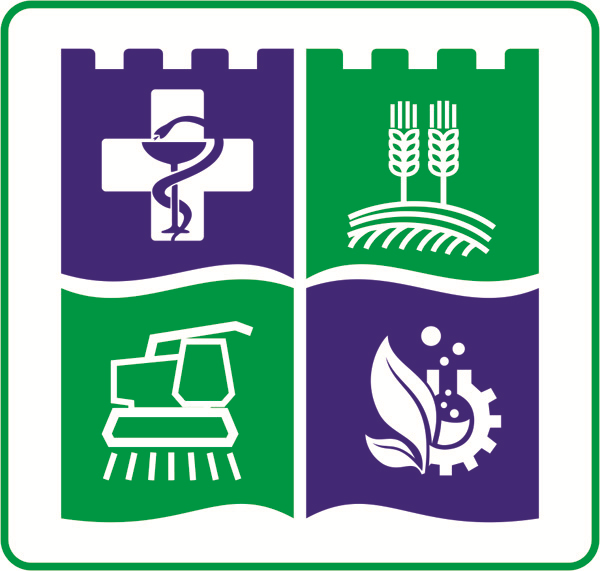 Южно-Уральский
Государственный
Аграрный Университет
Сопоставление с ведомственной отчётностью
Вопросы, требующие решения
Если получатель ведёт деятельность и получает субсидии в разных субъектах, то у него есть возможность по региону неполного комплекта сдать допформы
Остаётся на 2024 год:
допформы остаются в составе отчётности для неполного комплекта с причиной: сдача отчётности в другой регион;
если получатель является организацией, зарегистрированной в г.Москве, то сдача отчётности в Минсельхоз РФ технически возможна (искажать данные региона, включая в отчётность региона консолидированную отчётность крупнейших получателей не рекомендуется).

Что меняется по сравнению с 2023:
в методические материалы, разъясняющие вопросы сдачи отчетности к приказу добавляются уточнения по порядку сдачи допформ и их комплектности для видов деятельности «сельское хозяйство», «пищевая и перерабатывающая промышленность»;
комплект допформ по виду деятельности «сельское хозяйство» помимо форм 9-АПКн, 13-АПКн, 14-АПКн, будет дополнен формами – 15-АПКн, 16-АПКн; для вида деятельности «пищевая и перерабатывающая промышленность» вводится возможность сдачи допформы 14-АПКн.
19
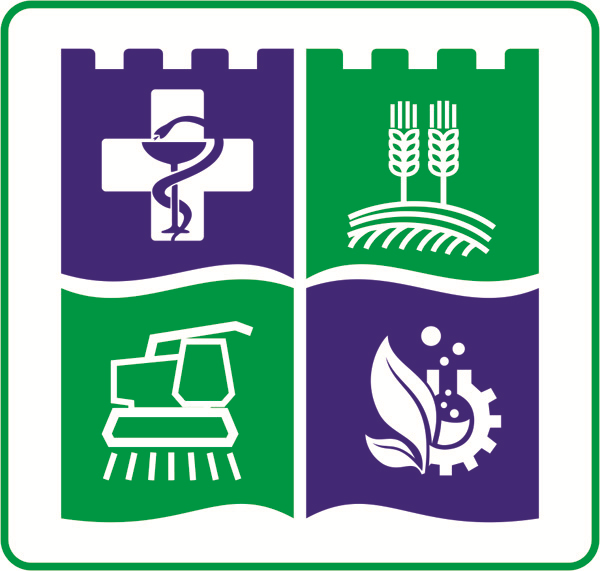 Южно-Уральский
Государственный
Аграрный Университет
Изменения в мерах поддержки -  2025
Причины изменений
Факторы, которые определяют перечень мер поддержки на очередной год:
зависит от текущей ситуации в той или иной подотрасли;
объем производства в АПК определяется документами стратегического планирования;
меры поддержки корректируются в зависимости от текущей ситуации в той или иной подотрасли;
перед отраслью на федеральном уровне ставятся новые задачи развития;
объем государственной поддержки на очередной финансовый год определяется не Минсельхозом единолично (закон о бюджете готовит Минфин России, предложения вносит депутатский корпус, Минсельхоз участвует в обсуждениях).
3
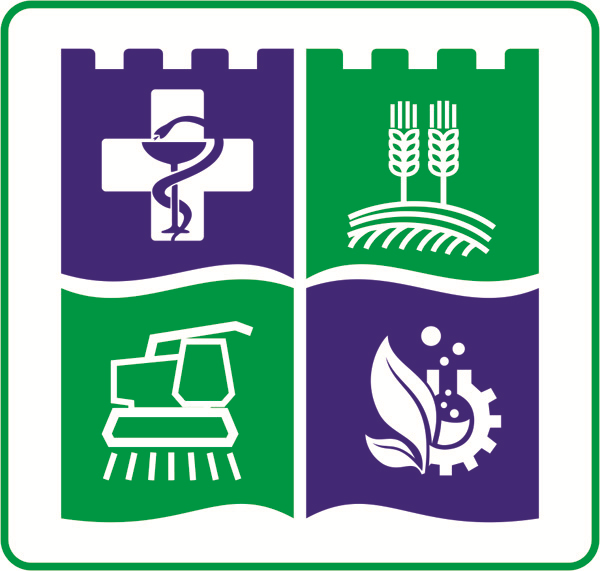 Объединённая субсидия 2025
Изменения
Южно-Уральский
Государственный
Аграрный Университет
Объединённая субсидия (НПА на согласовании, возможны изменения)
субсидии на поддержку проведения агротехнологических работ («несвязанная поддержка») будут предоставляться только субъектам Сибирского и Дальневосточного федеральных округов. За счёт высвобождения средств планируется увеличить поддержку на многолетники, страхование, традиционные подотрасли;
для малых форм хозяйствования добавлено новое мероприятие – приобретение и монтаж газопоршневых установок
Добавлены 3 новых условия к получателям средств:
отсутствие просроченной задолженности перед ФГБУ за услуги по подаче (отводу) воды в размере более 50 тыс.рублей;
необходимо документальное подтверждение прав пользования земельными участками в собственности или на праве аренды;
обязанность внесения сведений в государственный реестр земель сельскохозяйственного назначения
*использована информация из выступления Директора Депэкономики Минсельхоза России Г.Л.Фоминой 25.10.2024
3
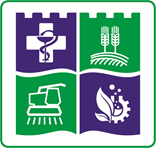 Изменения в мерах поддержки -  2025
Южно-Уральский
Государственный
Аграрный Университет
Иные изменения (НПА на согласовании, возможны изменения)
по направлению поддержки «Стимулирование увеличения производства картофеля и овощей» – добавлена категория получателей научные и образовательные организации;

для малых форм хозяйствования вводится новое направление поддержки - субсидии на оказание гос.поддержки ветеранам и участникам СВО на осуществление предпринимательской деятельности в АПК (грант Агромотиватор)
*использована информация из выступления Директора Депэкономики Минсельхоза России Г.Л.Фоминой 25.10.2024
3
БЛАГОДАРЮ ЗА ВНИМАНИЕ!
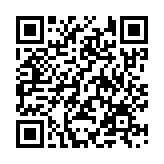 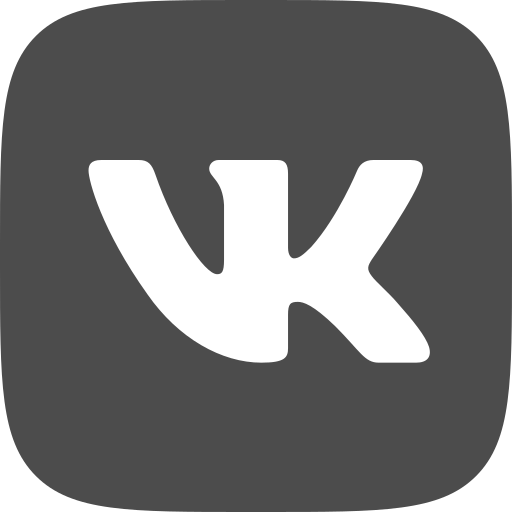 Отдел мониторинга и экспертизы мер государственной поддержки АПК и оценки их эффективности
Телефон: 8 (495) 411-83-59
Электронная почта: stratplan@cspapk.ru